Итоги набора 2021 на программу «Анализ данных в экономике»
74 
Подавали документы в 2021 году
26 
Поступили на программу
9 
Прошли по Универсиаде по эконометрике
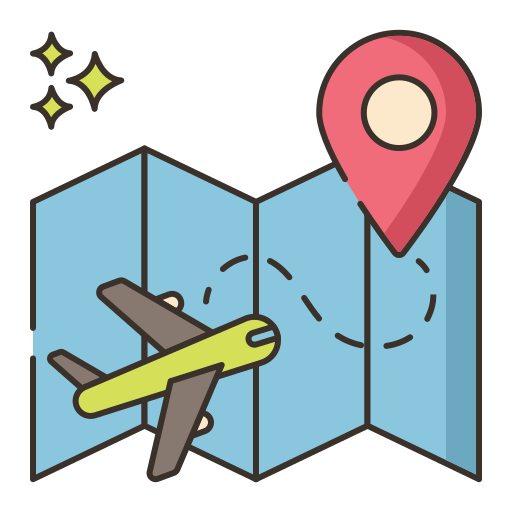 Наши студенты этого года:
Приехали к нам из:
Москвы
Тверской области
Кировской области
Северной Осетии – Алании
Смоленской области
Новосибирской области
Астраханской области
Белоруссии
Китая
Выпускники бакалавриатов:
МГУ им. М.В. Ломоносова
НИУ ВШЭ
РАНХИГС
Финансовый университет
Муданьцзянский педагогический институт
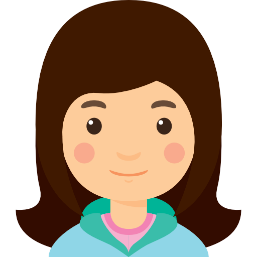 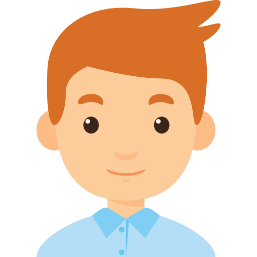 1